Measuring Height and Gradient on Maps
Map Skills
Key terms
Height & Altitude: Both these terms can be used interchangeably in Geography and they mean the height of an object or point in relation to sea level.
Relief: The difference between the highest and lowest elevations in an area. This is often comparative and will often appear on map skills questions that are asking you to ’describe the relief’
How do we show height on a map?
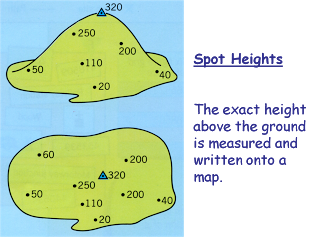 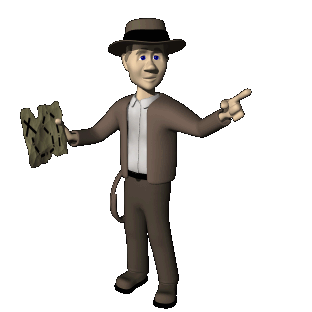 Index Intervals
Make the map less cluttered and easier to read
Thicker and Bolder
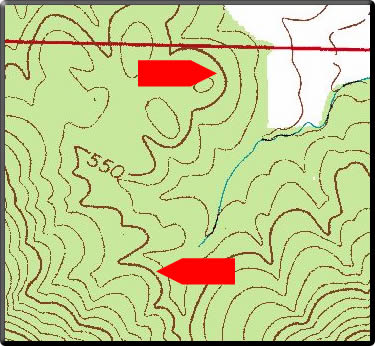 Contour Intervals
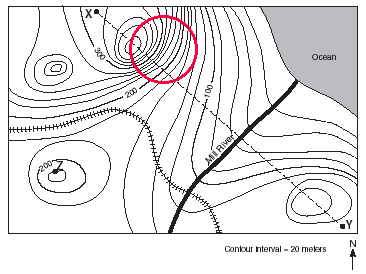 Close lines contour = steep slope.
Rivers and Streams
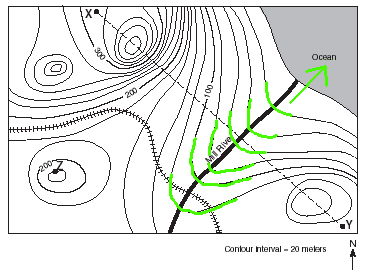 When contour lines cross a stream or river, they bend upward toward higher elevations. 
The “V” points upstream.
GRADIENT
THE RATE OF CHANGE OF A SLOPE
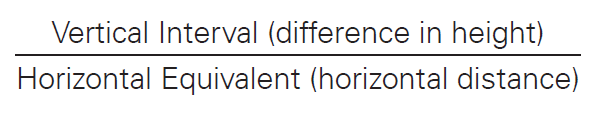 GRADIENT
THE MATHEMATICIAN VS GEOGRAPHER
	




They are interpreted the same  way BUT we are studying Geography so use the correct one!
GRADIENT
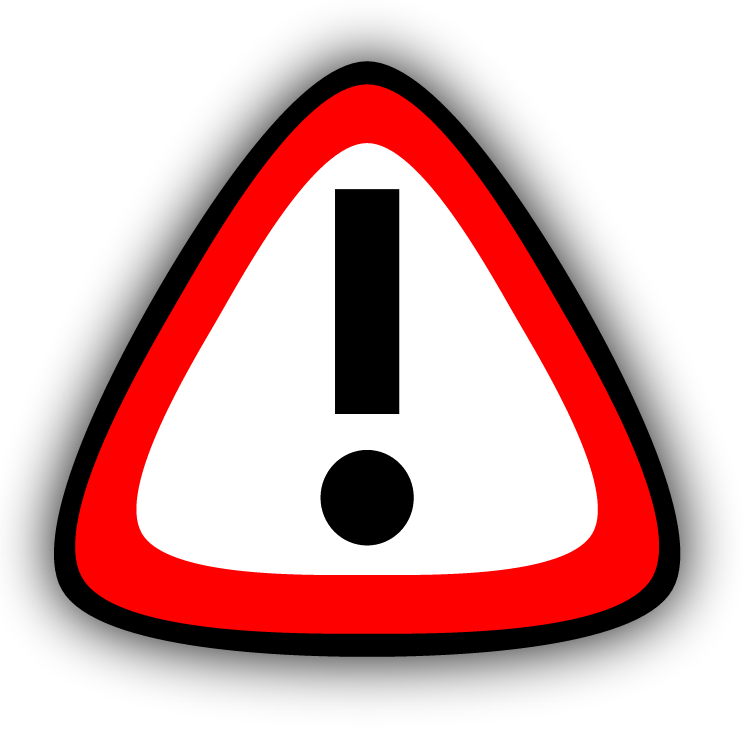 Always ensure that you covert all units into the same scale. 
All units should be in meters
GRADIENT
SLOPE
RISE
1M
20M    RUN
What does this mean?
-The ratio would be   1:20
-For every 20m we walk there will be an elevation in height of 1 meter. This in other words would be a small slope.
Gradient
Difference in the Vertical Height between two points DIVIDED by the actual distance along the ground as measured on the scale of the map
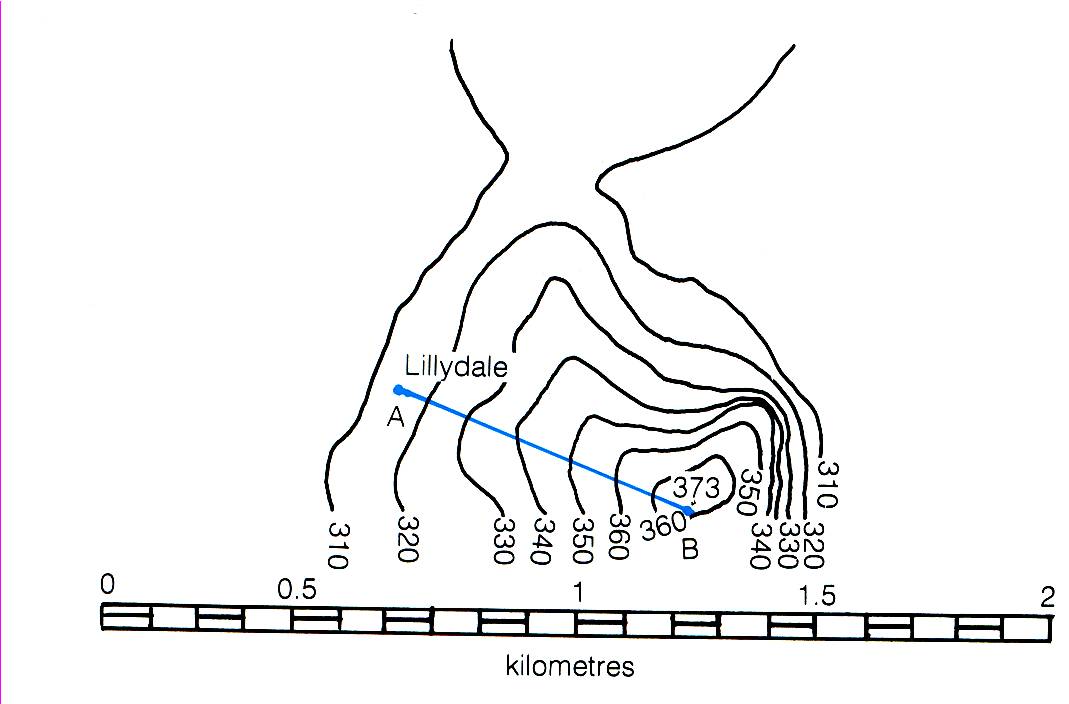 Gradient = 373 - 315m                           700m                = 58/700                = 1: 12
What does the Gradient number mean?
Cross-sections
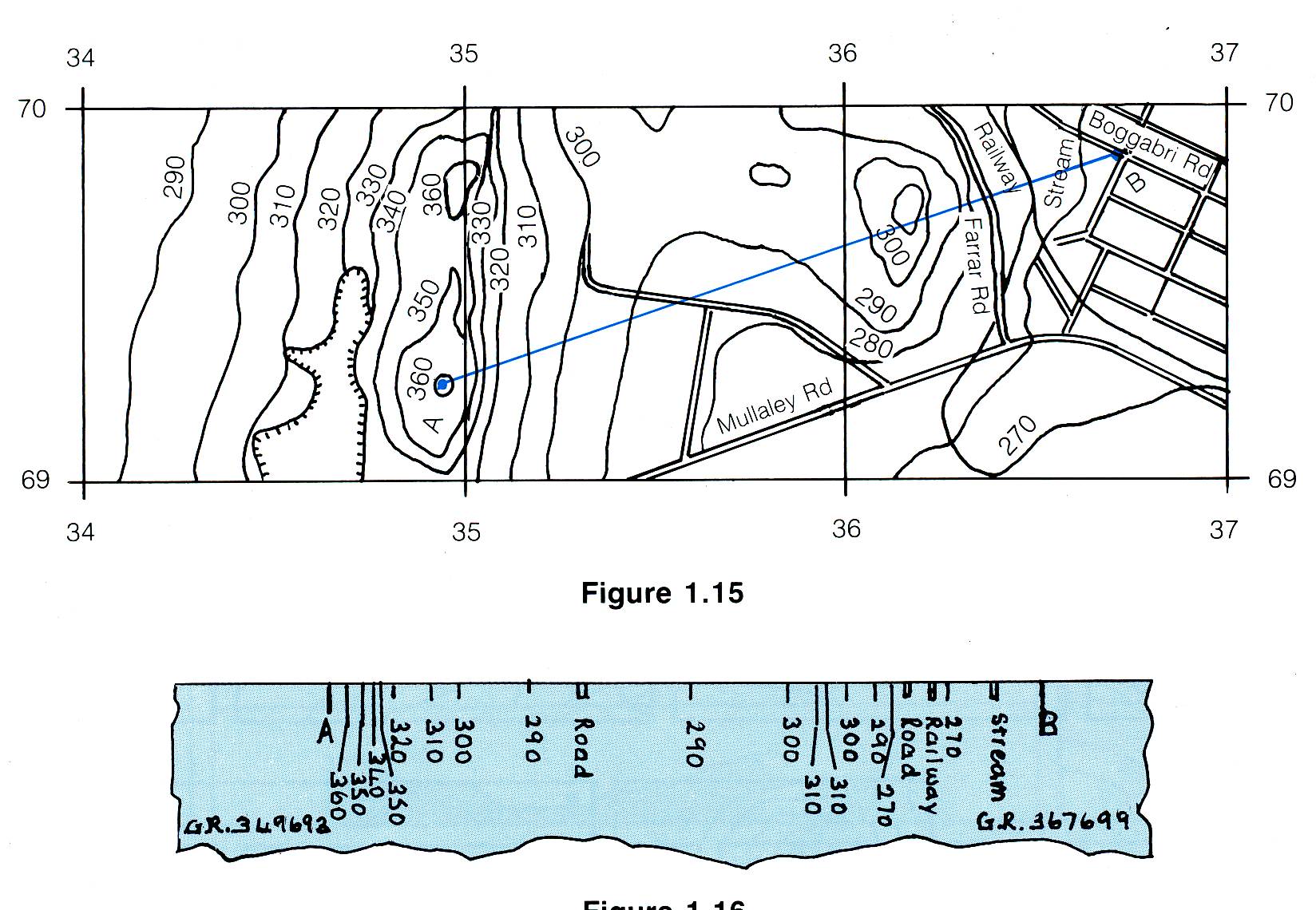 Drawing the cross-section- draw lines up from the base to make a dot at the correct height then a smooth line joining the dots…
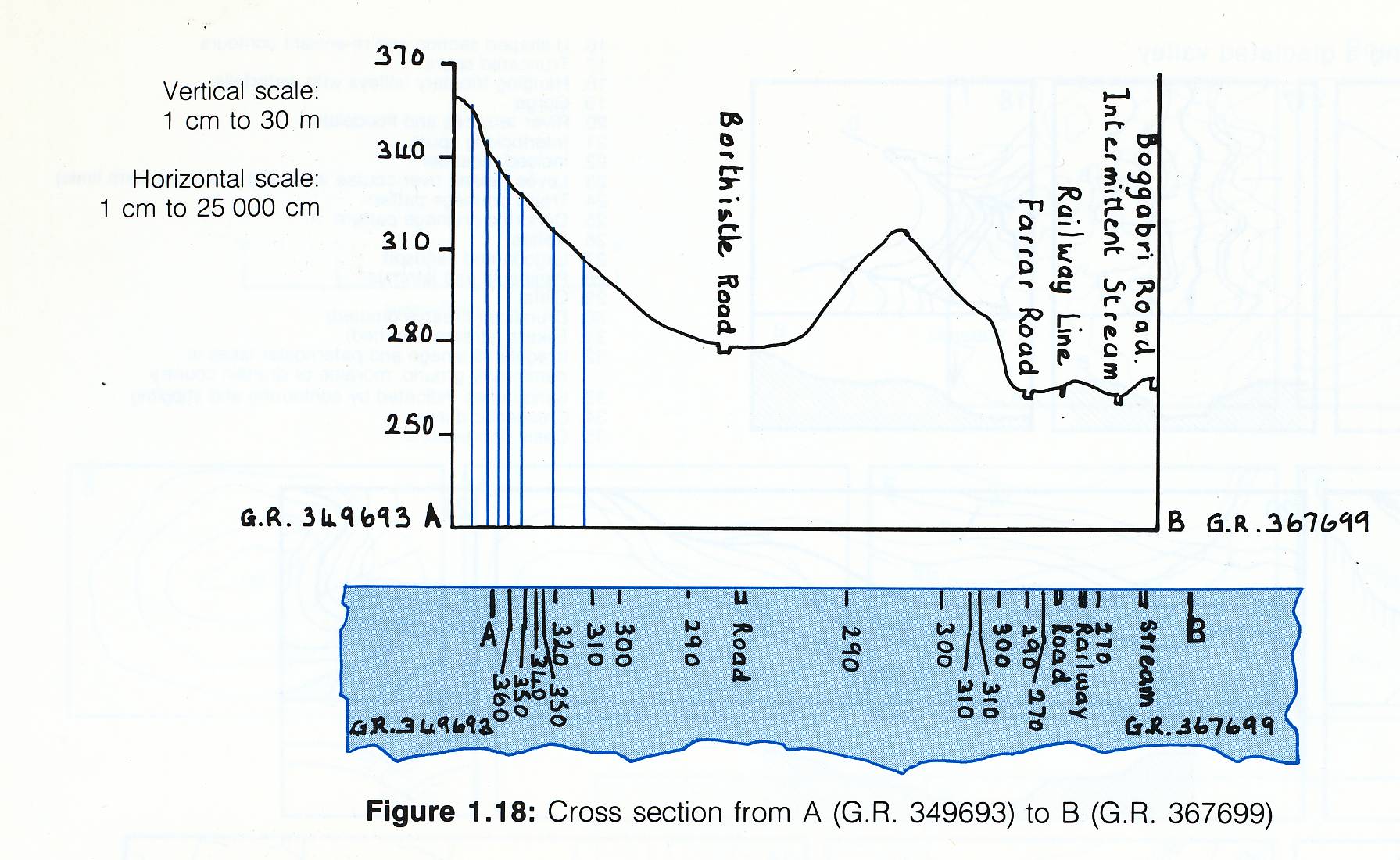